Social and Emotional Learning for the New Way of Work
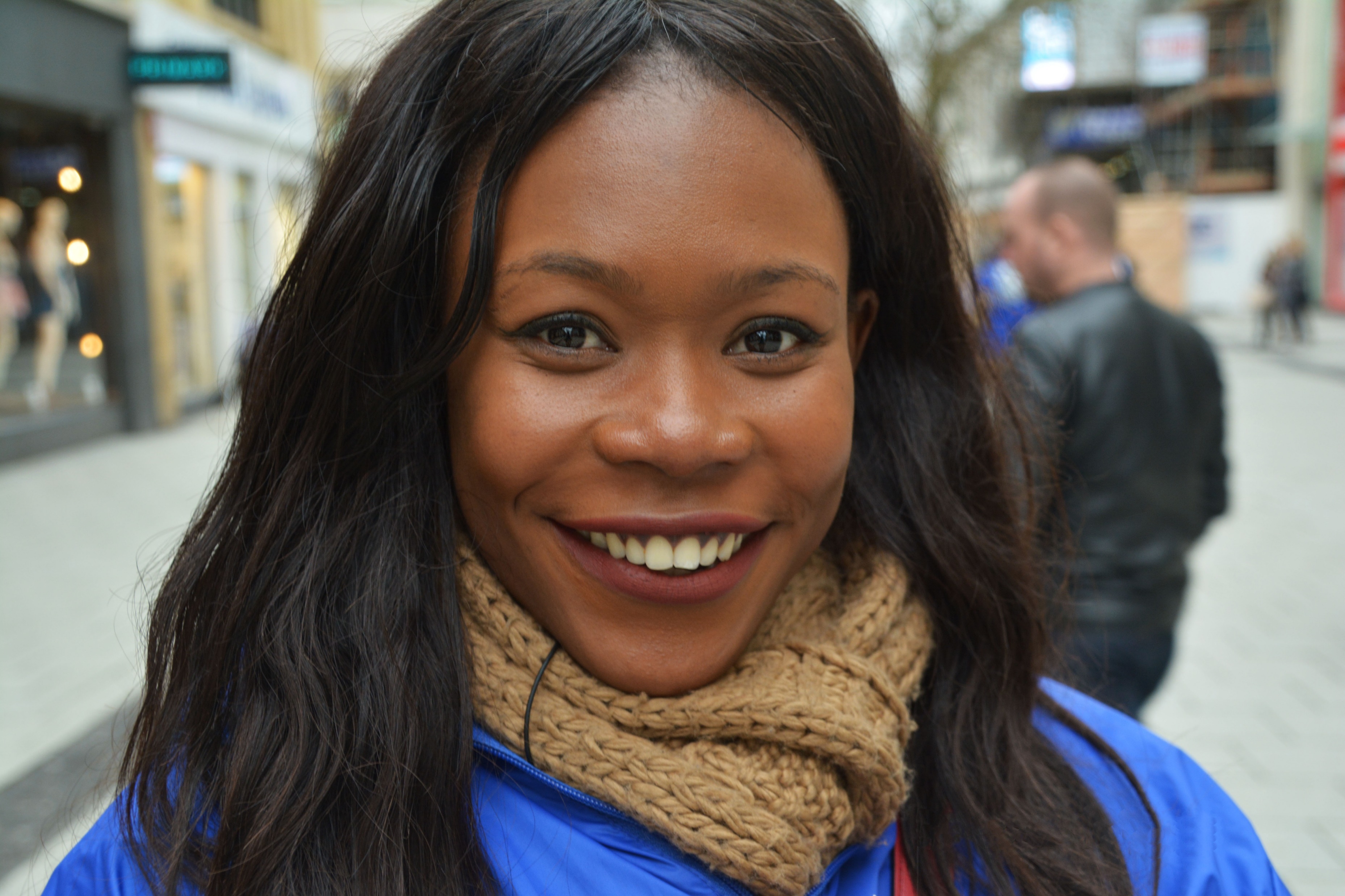 Dr. Dana GodekPat Connor
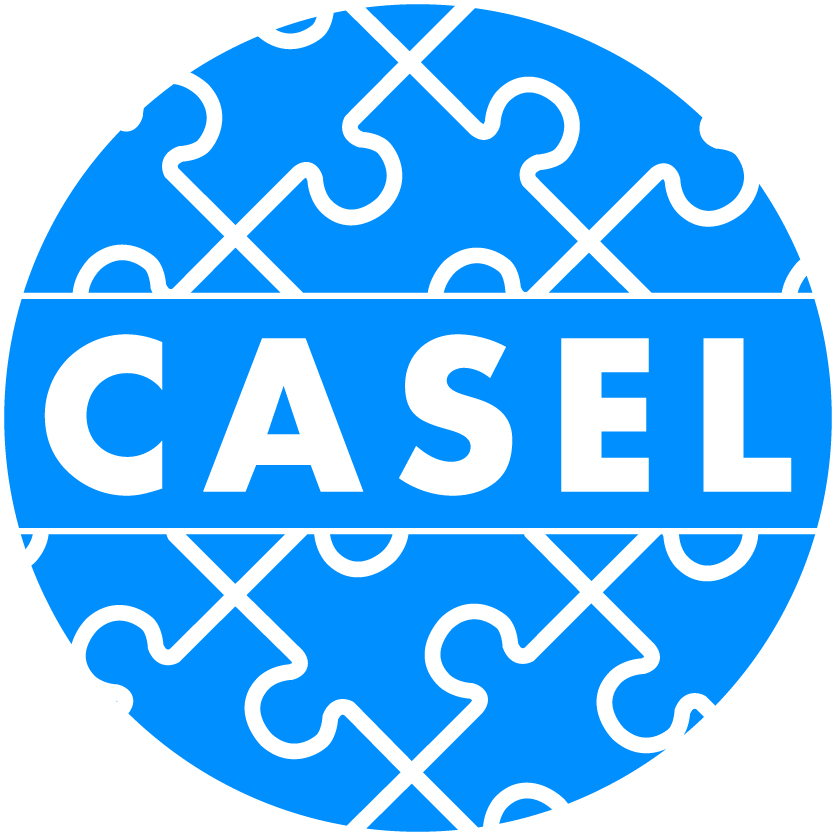 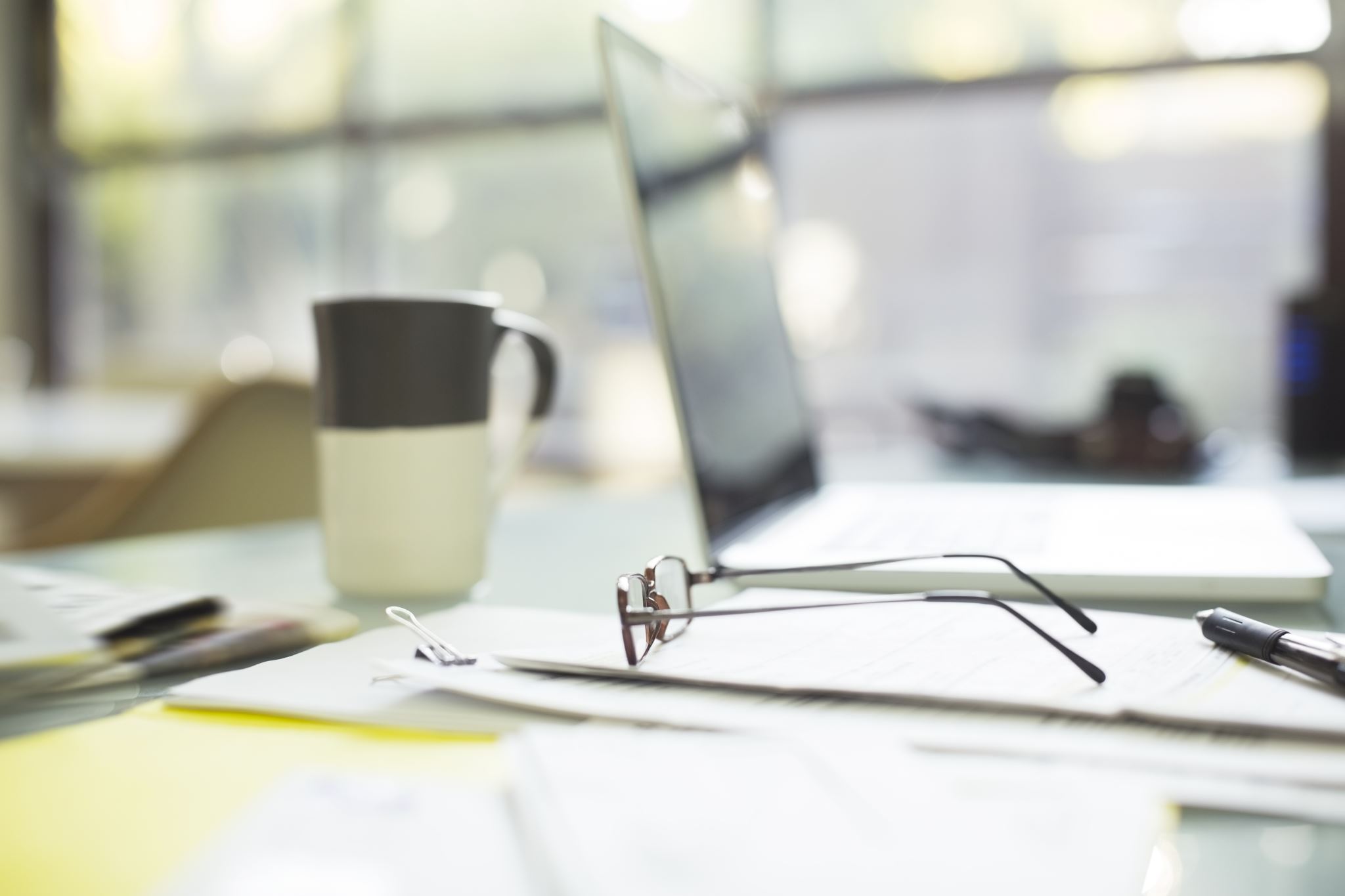 Welcoming: What was your first job?
How have you used those skills in your career?
How are you using those skills now?
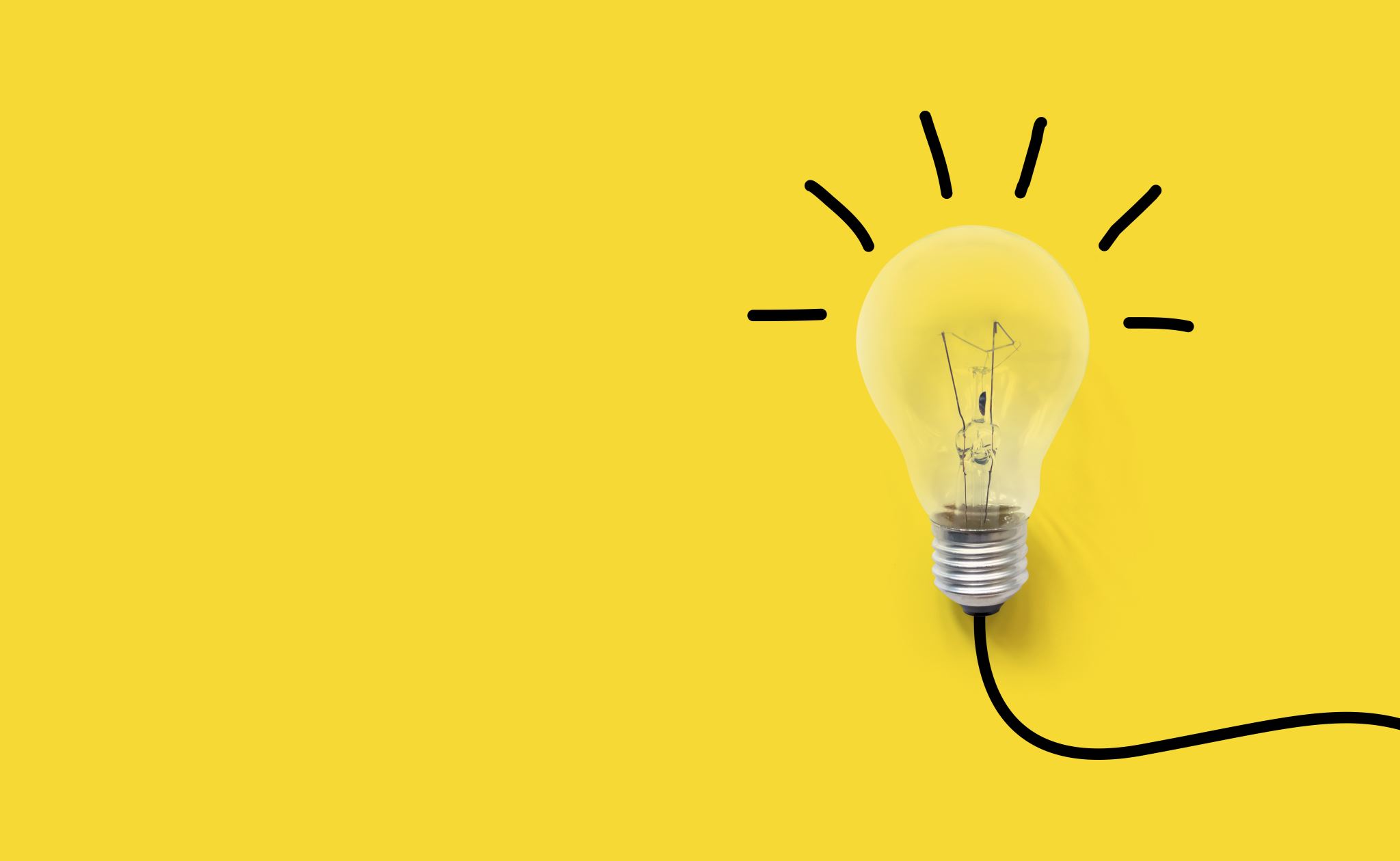 What is Social Emotional Learning?
Social and emotional learning (SEL) is an integral part of education and human development. SEL is the process through which all young people and adults acquire and apply the knowledge, skills, and attitudes to develop healthy identities, manage emotions and achieve personal and collective goals, feel and show empathy for others, establish and maintain supportive relationships, and make responsible and caring decisions.
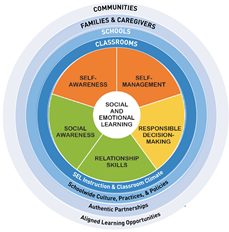 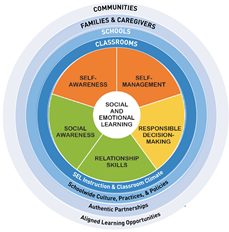 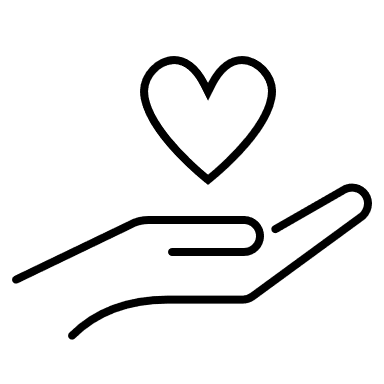 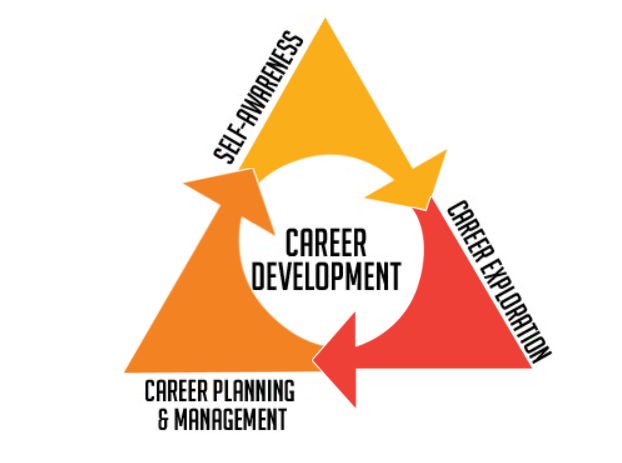 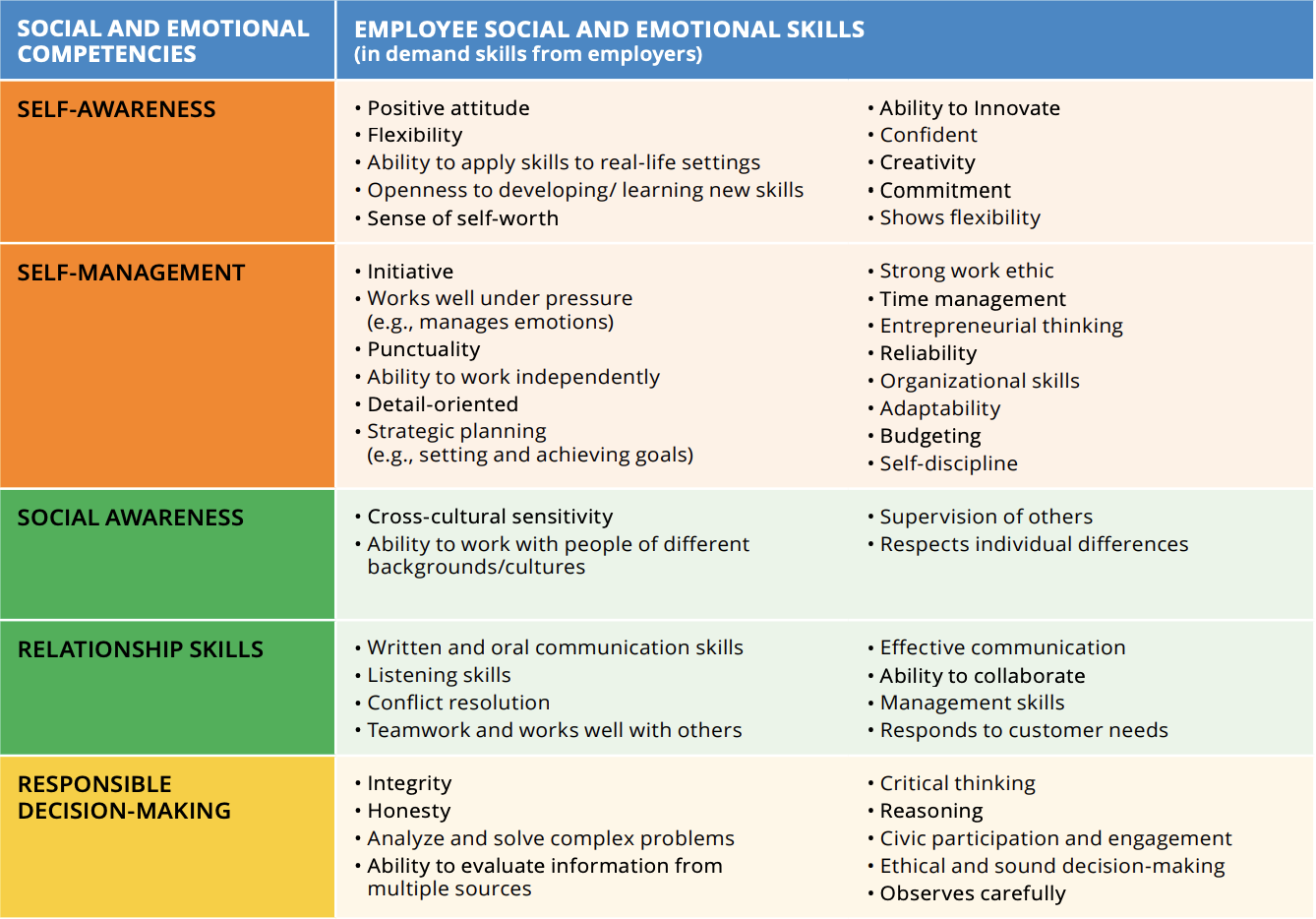 Employers are Seeking SEL Competence
SEL and Workforce Integration: State Examples
Inspiration: Future of Workforce
Themes in SEL/Workforce COPs
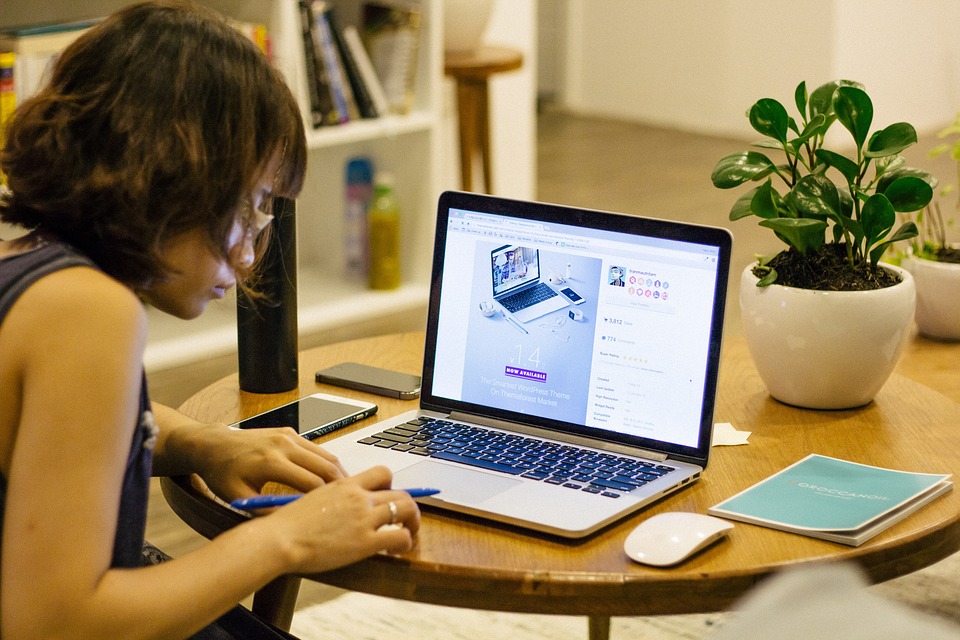 Optimistic Closure:
Think back to that first job, what gift could you give that youth now?